Working with primary care to support for patient out of hours
Dr Chris Campbell 
BMBS FRCGP MClinEd MAcadMedEd

Portfolio General Practitioner
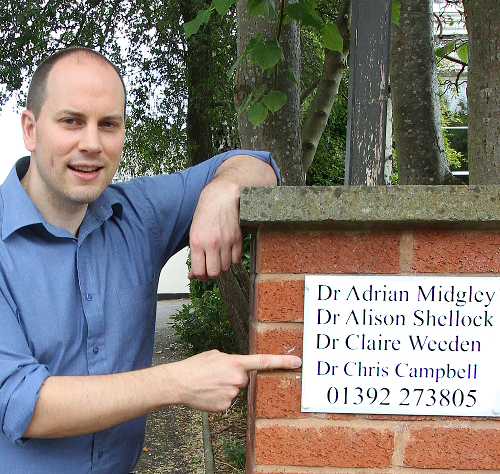 About me…
Peninsula Medical School (2008)


GP Partner & Trainer ISCA Medical Practice, Exeter
Associate Medical Director, Devon Doctors IUCS
Head of BMBS Admissions, Exeter Medical School
CQC Specialist Advisor

DOIs
On average I work 1-2 nights/week
Aims & Objectives
Working across organisations to improve out of hours support

Avoiding hospital admissions

Our experiences
Background
GP Surgeries open Monday – Friday
Core hours 0800am – 1830pm
Closed weekends & bank holidays

111
OOH Cooperatives 

Extended & Improved access
Via PCNs?
Devon Doctors
Devon - 1.2 million
Somerset – 800,000
Devon 2590 square miles
Somerset 1610 square miles
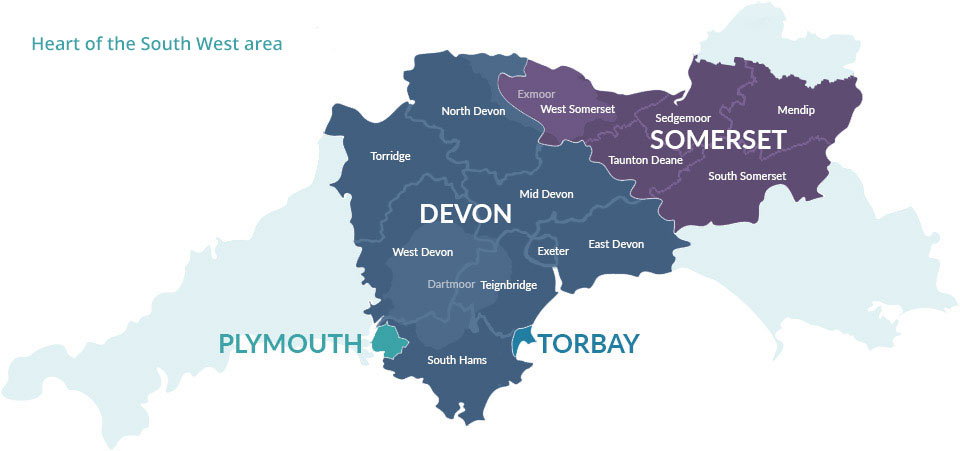 Overnight
Devon
4 Treatment Centres
1 Triage Doctor

Somerset
3 Treatment Centres
Home Visiting Paramedic

Elsewhere in UK
Very similar set ups
Patient management:
Advice
Treatment Centres
Home Visits
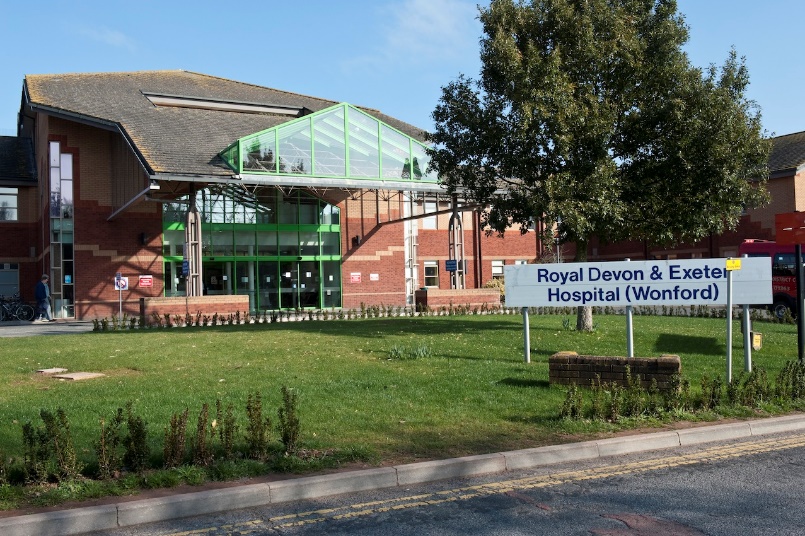 Background
Patients call 111
NHS Pathways
Module 0
Pathways
Dispositions / Dx Code

Interactive Voice Responses (IVRs)

Triaged by clinician either advised, TC or visit
Dispositions
Ambulance 

Self Care Advice

Contact Primary Care

Attend MIU / Emergency Department

Dental Services 

Etc
Within 1, 2, 4, 8, 12, 24, 72 hrs etc
111 Online
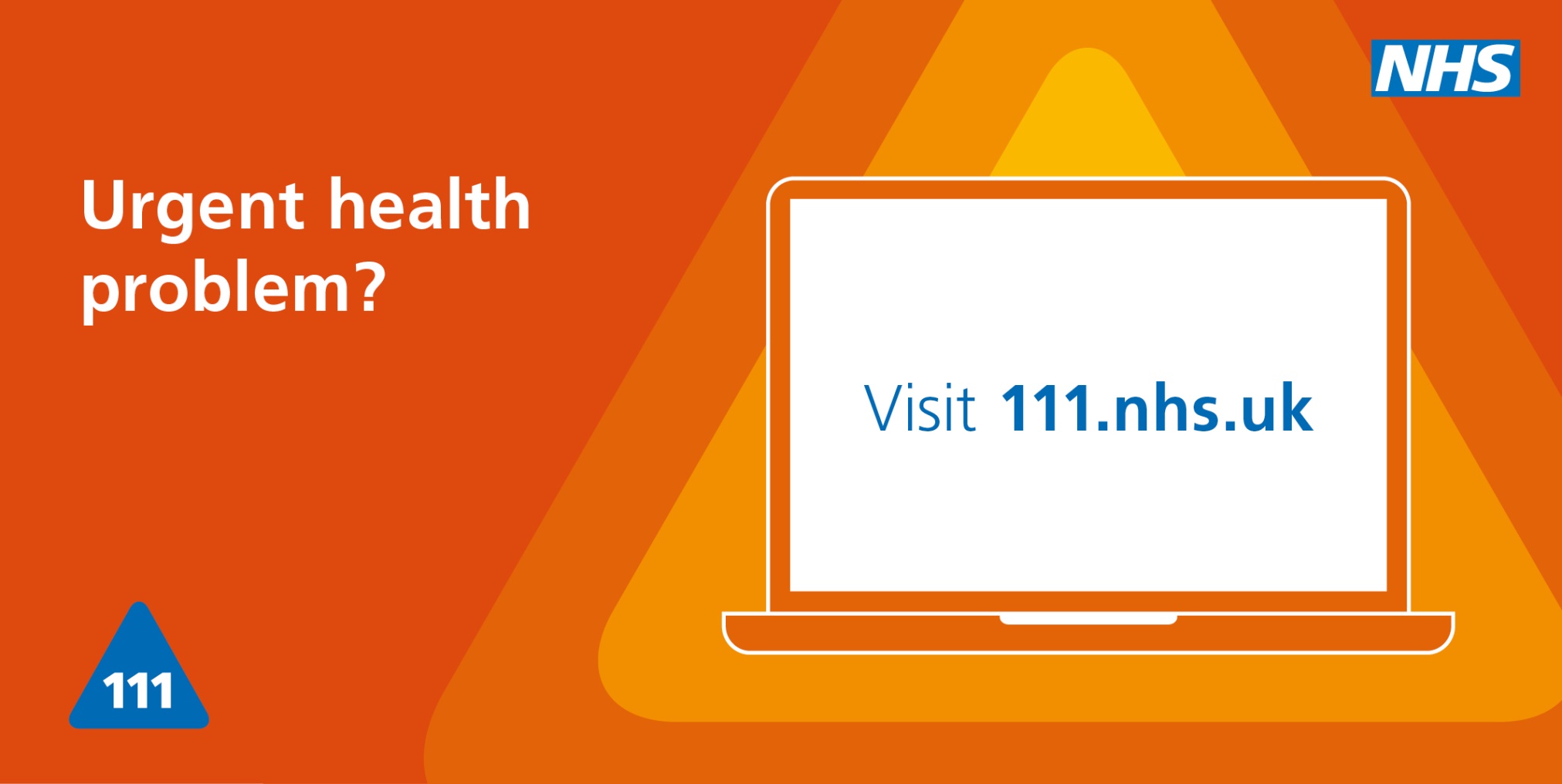 111 Online
Soft launch

Not publicised by some CCG or NHS England (yet)

Linked to DOS
Reducing going towards hospital
ED Revalidations
Ambulance Revalidations 

Dedicated lines
Palliative care
HCP to HCP 
Paramedic lines
Resources
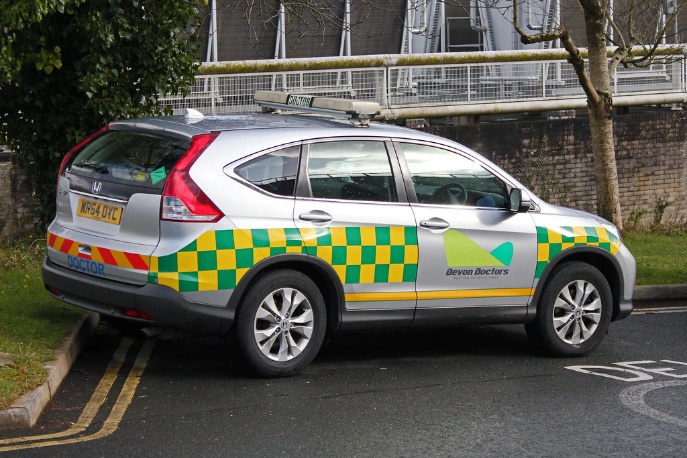 JIC / EOL Medications
POCT
First responders
Toughbooks
Sepsis kits
Diagnostic equipment
Emergency equipment
Medication
Administration 
Catheters, dressings etc
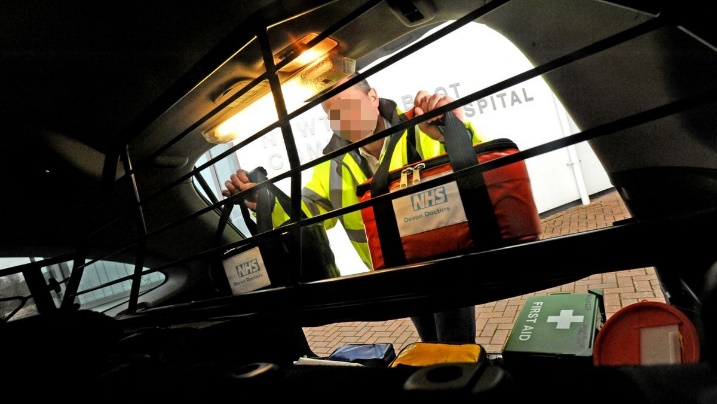 Who & why we visit
Acutely unwell
EoL / palliative Care
Death verification
Nursing procedures
Welfare visits
Socially housebound
Safeguarding
Community Hospitals
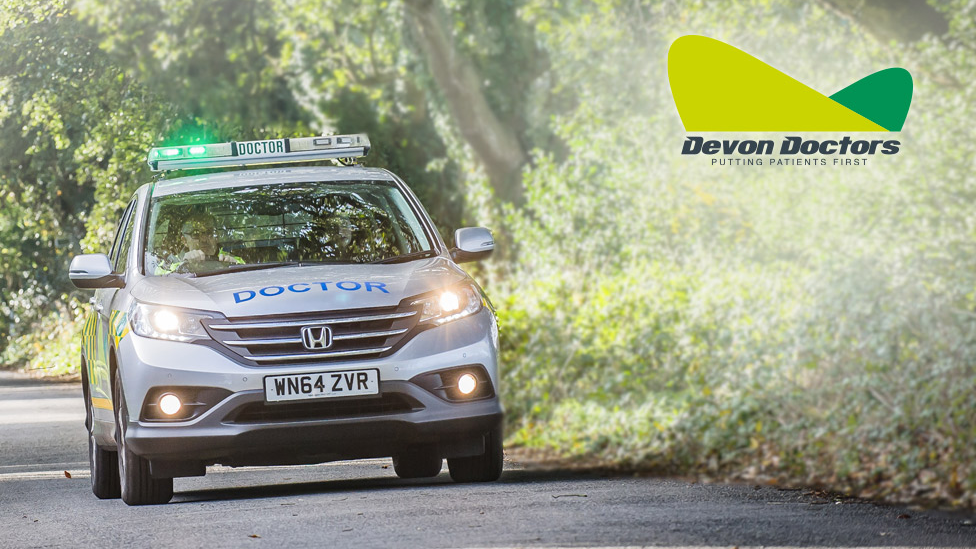 Considerations
What will a visit achieve?

Would another HCP be more appropriate?

What resources are available?

Where is the visit?
Avoiding Admissions
Ambulatory care
Local pathways
Community Hospitals
Follow-ups
Rapid specialist advice (SpR vs F2)
Timely review 
Next day admissions
Safety netting
Things the hospital could to do help reduce overnight admissions from primary care
Receiving of the admission 
Abnormal test results processed in working hours
Approachable & available specialists
Daytime admission / SDEC
Overnight discharges 
OPEL status communicated / A&E targets 
Community mental health support
Shared risk
What primary care can do to improve / reduce admissions at night
Seeing the patient face to face
Admission under specialists vs A&E
Rapid HCP advice
Hold risk for next day management / review
Trial of treatment 
Repeat abnormal bloods
Speak to specialists 
Feedback Feedback Feedback
Case Study
Miss J 27yr old missed period 2 weeks ago
LIF tenderness, dull ache for 48hrs
PMH Chlamydia 
Seen by OOH GP 

O/e Tender LIF, P80, BP 124/70, RR14
Abdo tender LIF
Urine BhCG +ve, Trace leucs

Discussed with gynae reg, as stable kept at home overnight 
Emergency appt at 9am the next day
Safetynetted if worse to attend gynae ward stat
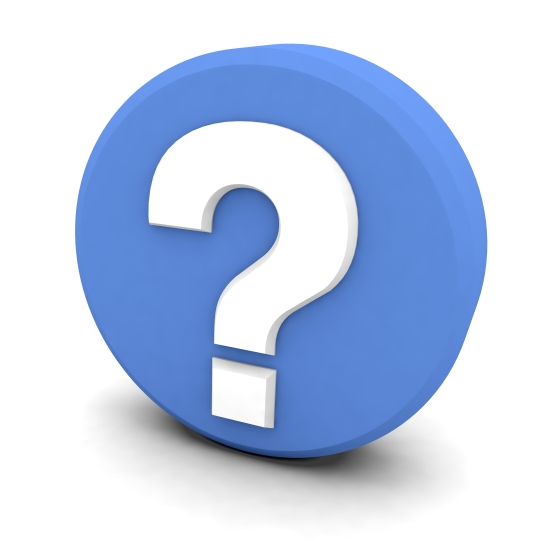 Any Questions?